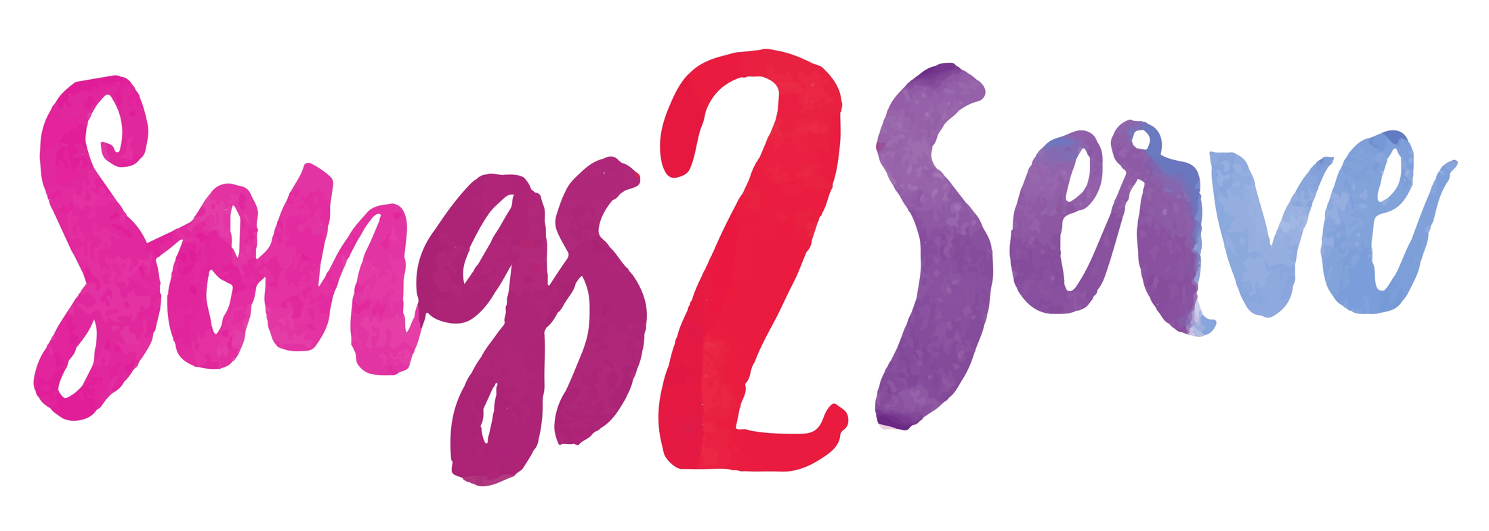 Eres todopoderoso
Author: Danilo Montero© 1999 Canzion Group LP
Verse
La única razón de mi adoración eres tu mi Jesús
El único motivo para vivir eres tu mi señor
Spanish
Pre Chorus
Mi única verdad esta en Ti, eres mi luz y mi salvación
Mi único amor eres Tu Señor y por siempre te alabaré
Spanish
Chorus
Tú eres todopoderoso eres grande y majestuoso
Eres fuerte, invencible y no hay nadie como Tú
Spanish
Verse
Mijn lofprijs is voor U, voor U alleen
U mijn Jezus, mijn Heer
U alleen behoor ik toe,
U bent de reden waarvoor ik leef
Dutch
Pre Chorus
U bent de bron van waarheid Heer
U bent licht, mijn redding, mijn heil
Met mijn hele hart heb ik u lief
En voor eeuwig prijs ik Uw Naam
Dutch
Chorus
U bent machtig
U bent prachtig
Vol van majesteit en vol van kracht
U die groot bent, overwinnaar
Er is niemand zoals U
Dutch
English
You’re the only reason that I lift my voice,
Jesus, you are my King
You’re the only reason that I live today,
Jesus, you are my everything
English
Pre Chorus:
You’re my source of truth, the only truth,
You’re my salvation, you are my light.
You’re my source of love, the only love and forever, I 'll give praise
English
Chorus:
You’re almighty,
you are glorious,
full of power, great, victorious
English
You are strong Lord,
You 're unshaken,
and there is no one quite like You.